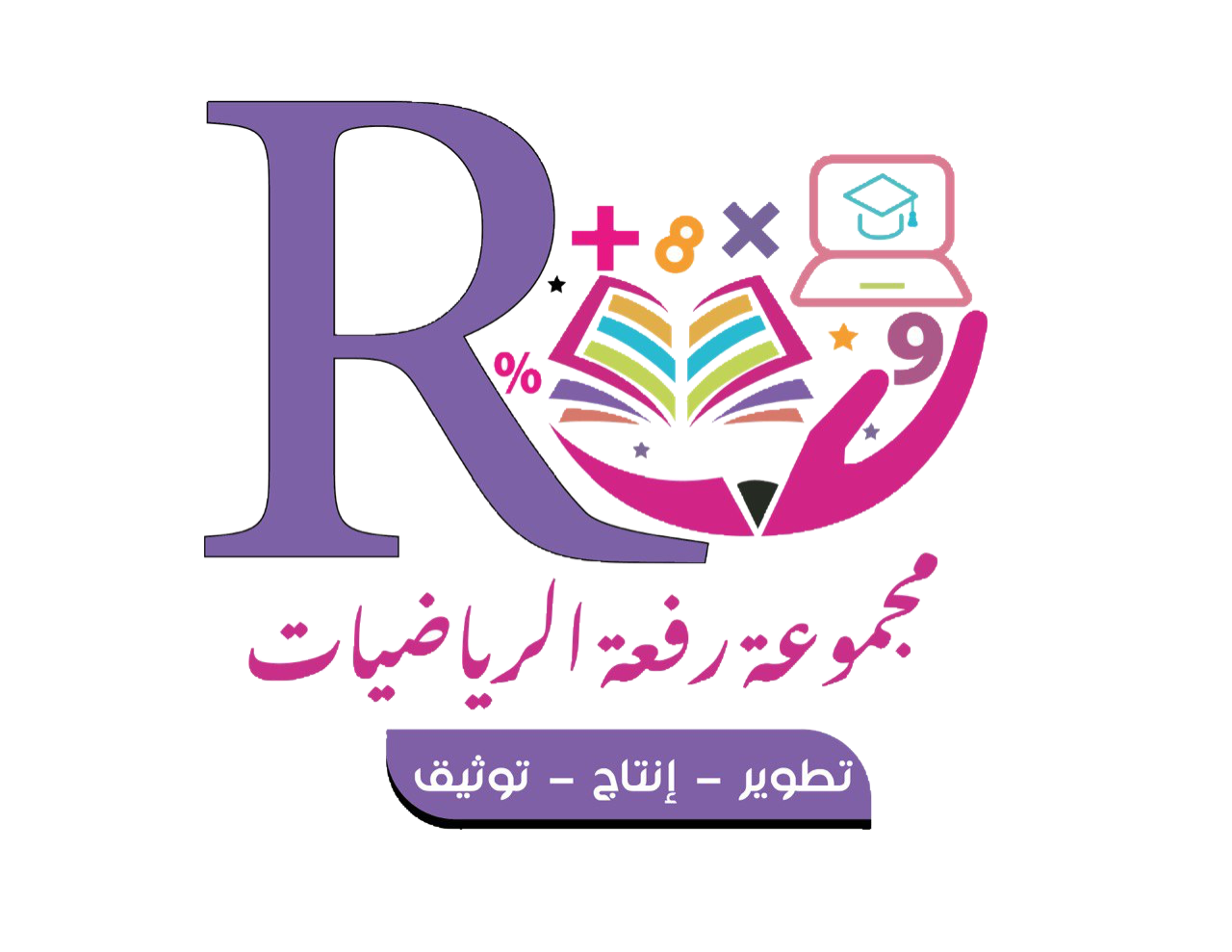 استكشاف
تمثيل القسمة بنموذج
Aishah Aljuhani
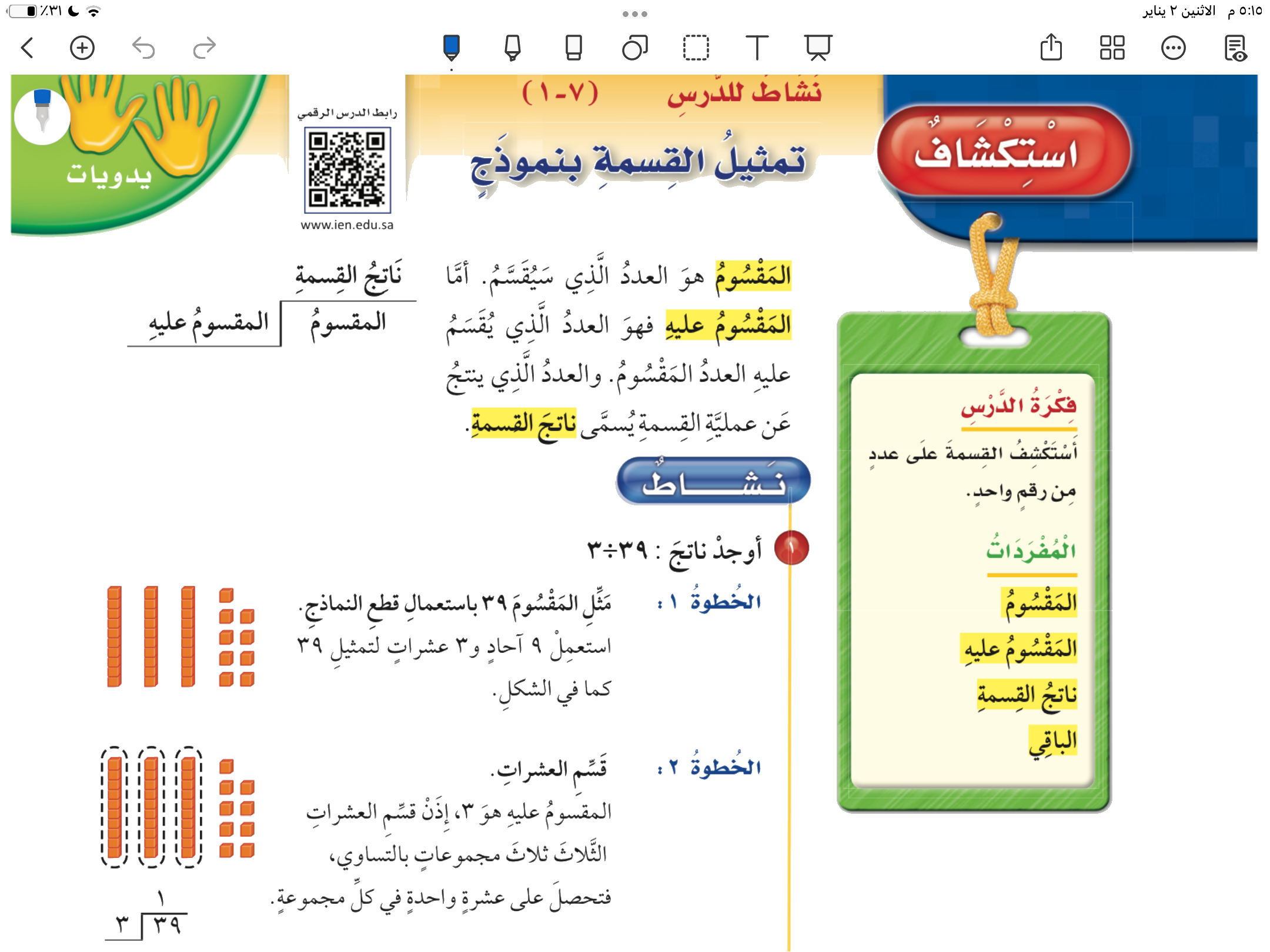 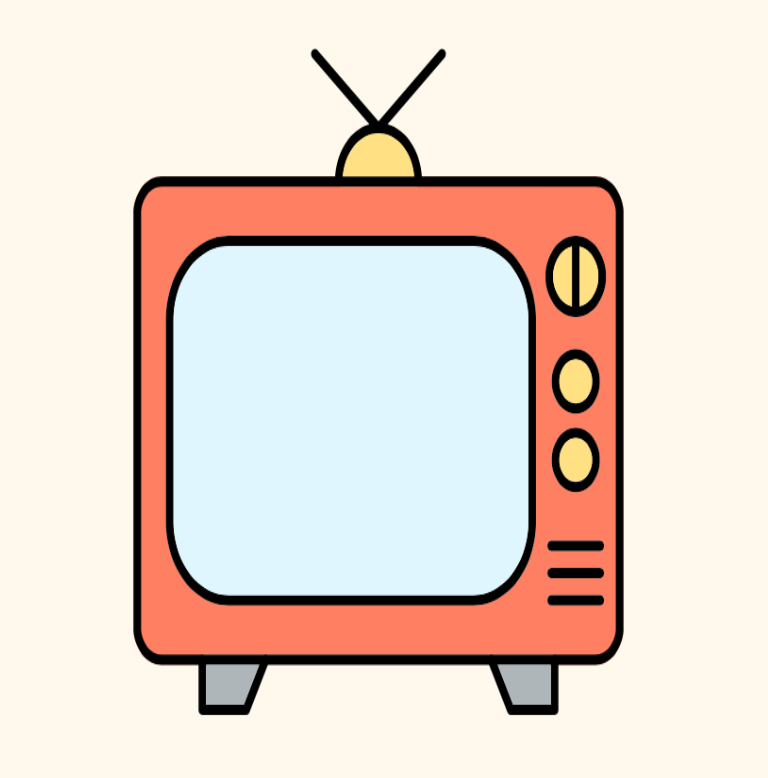 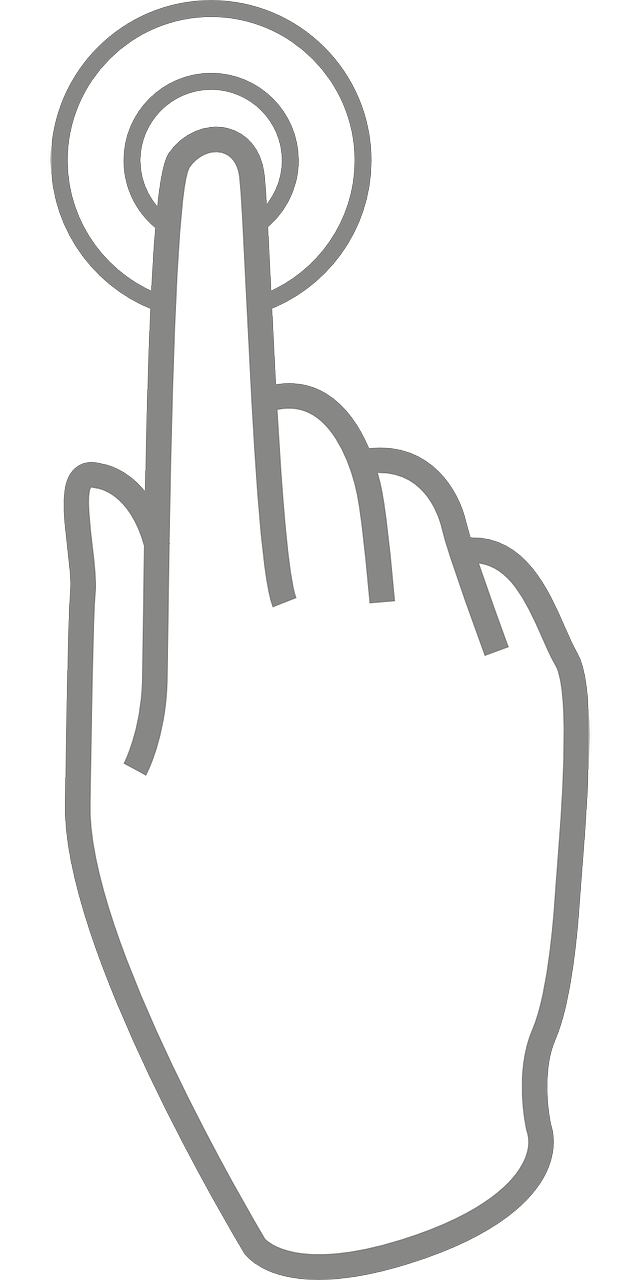 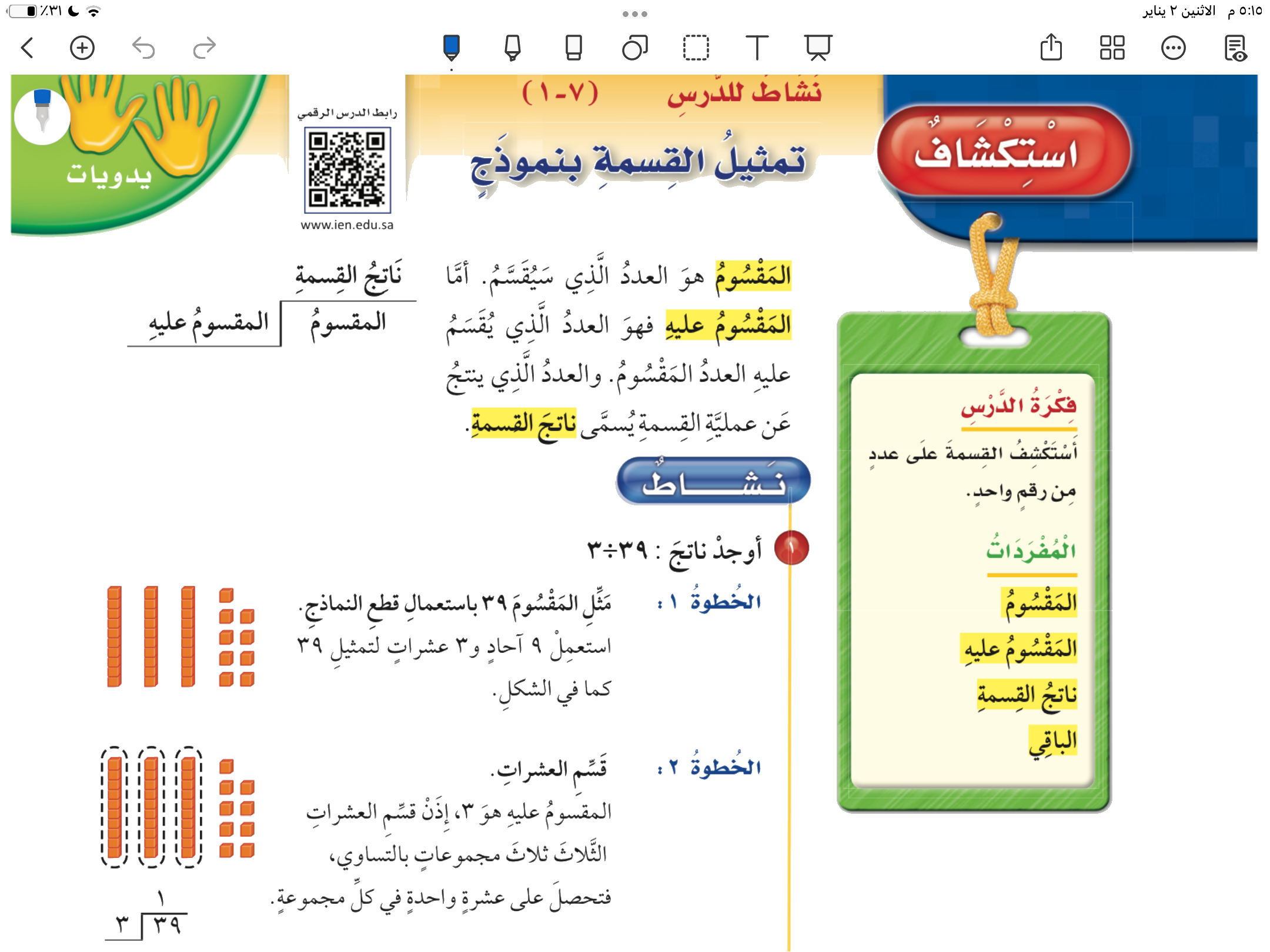 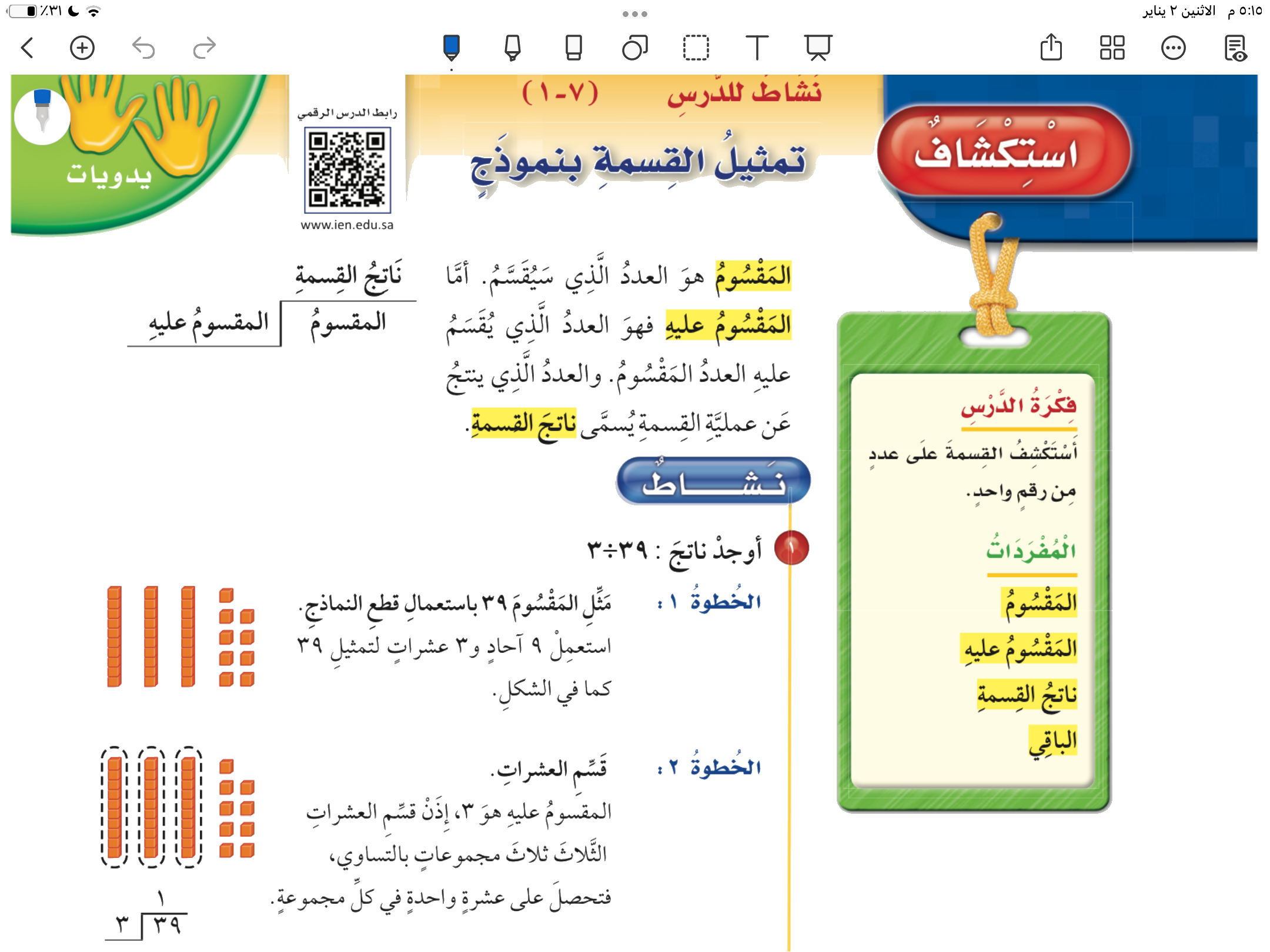 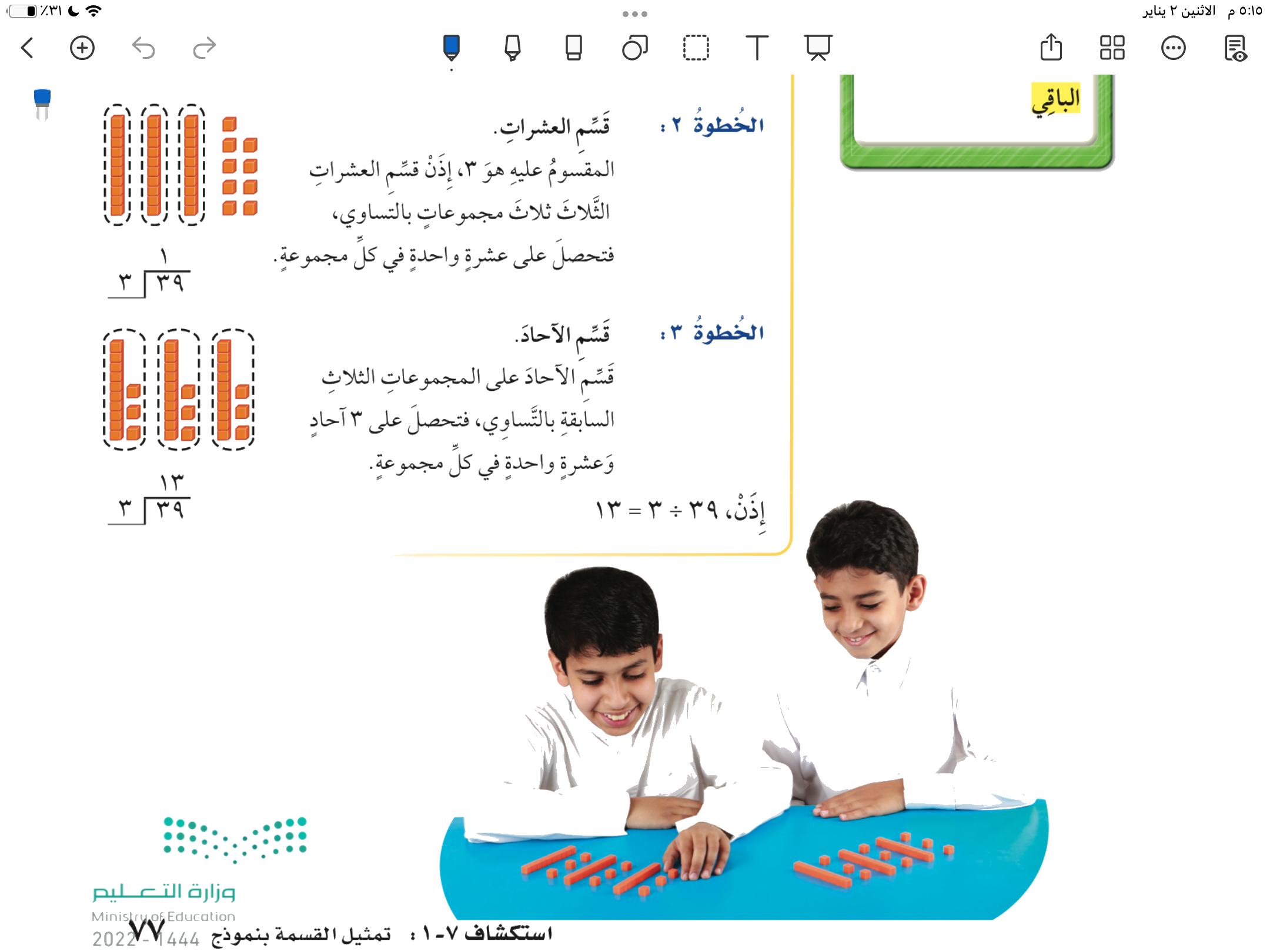 صفحة ٧٧
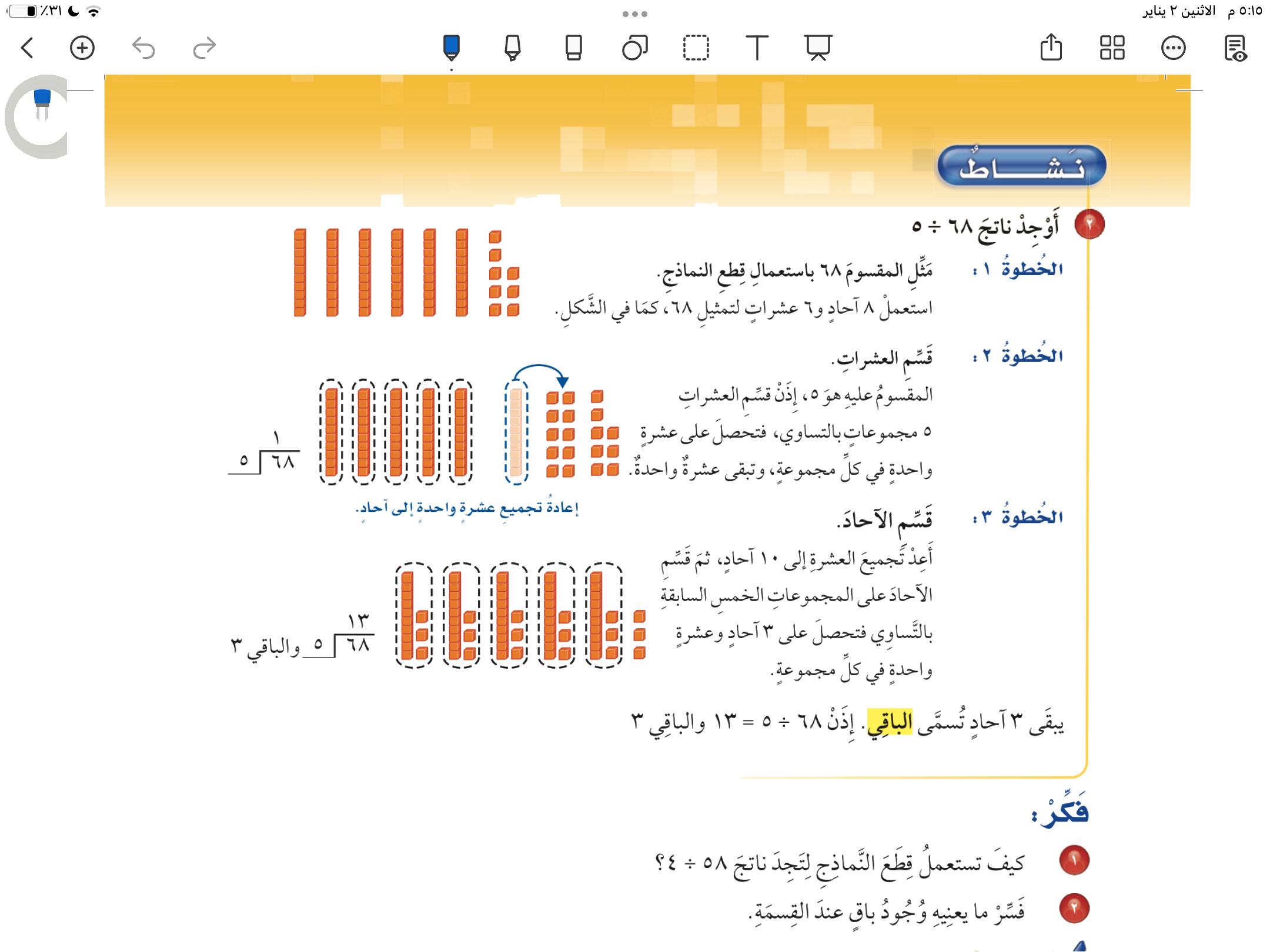 صفحة ٧٨
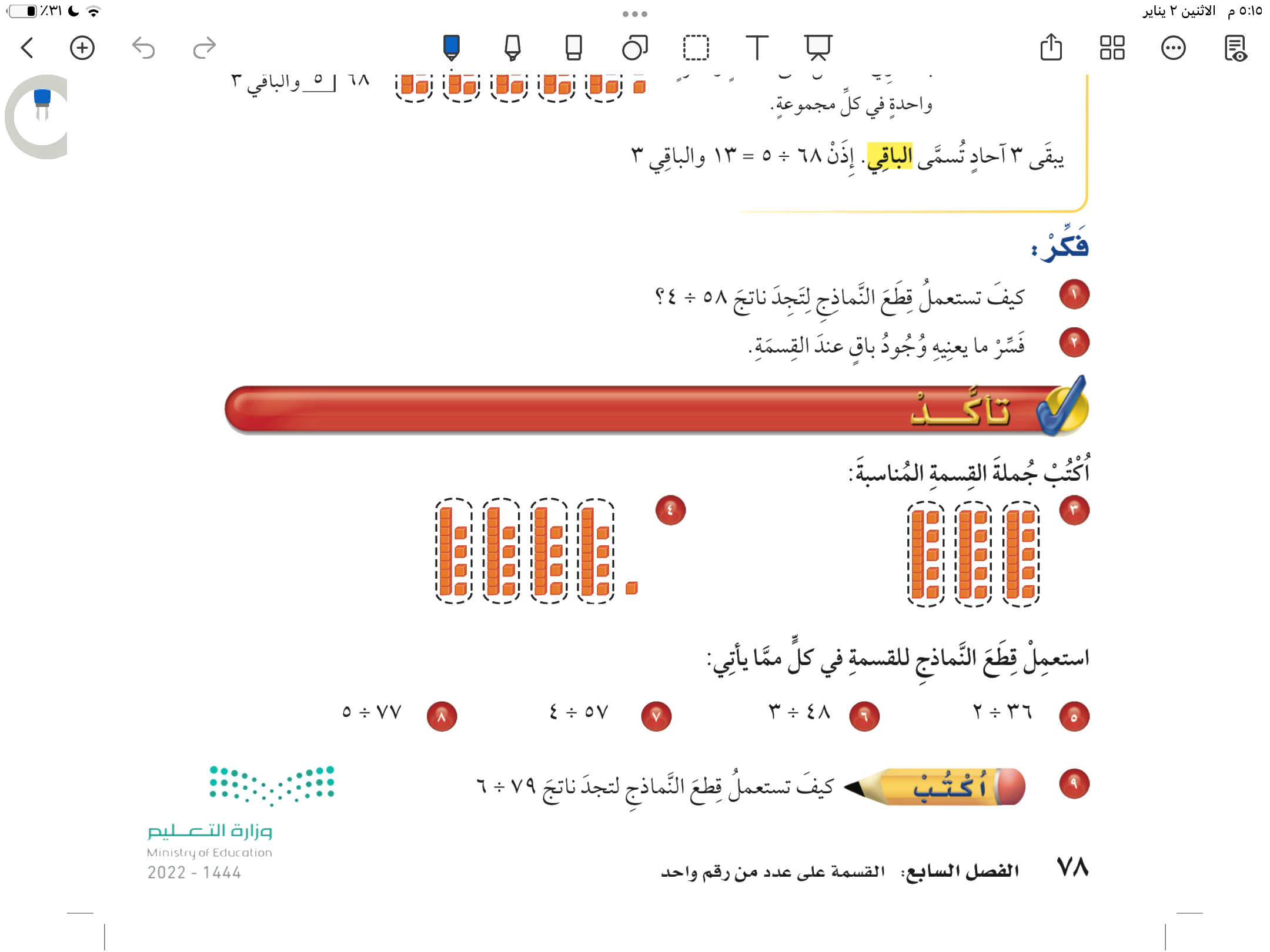 صفحة ٧٨
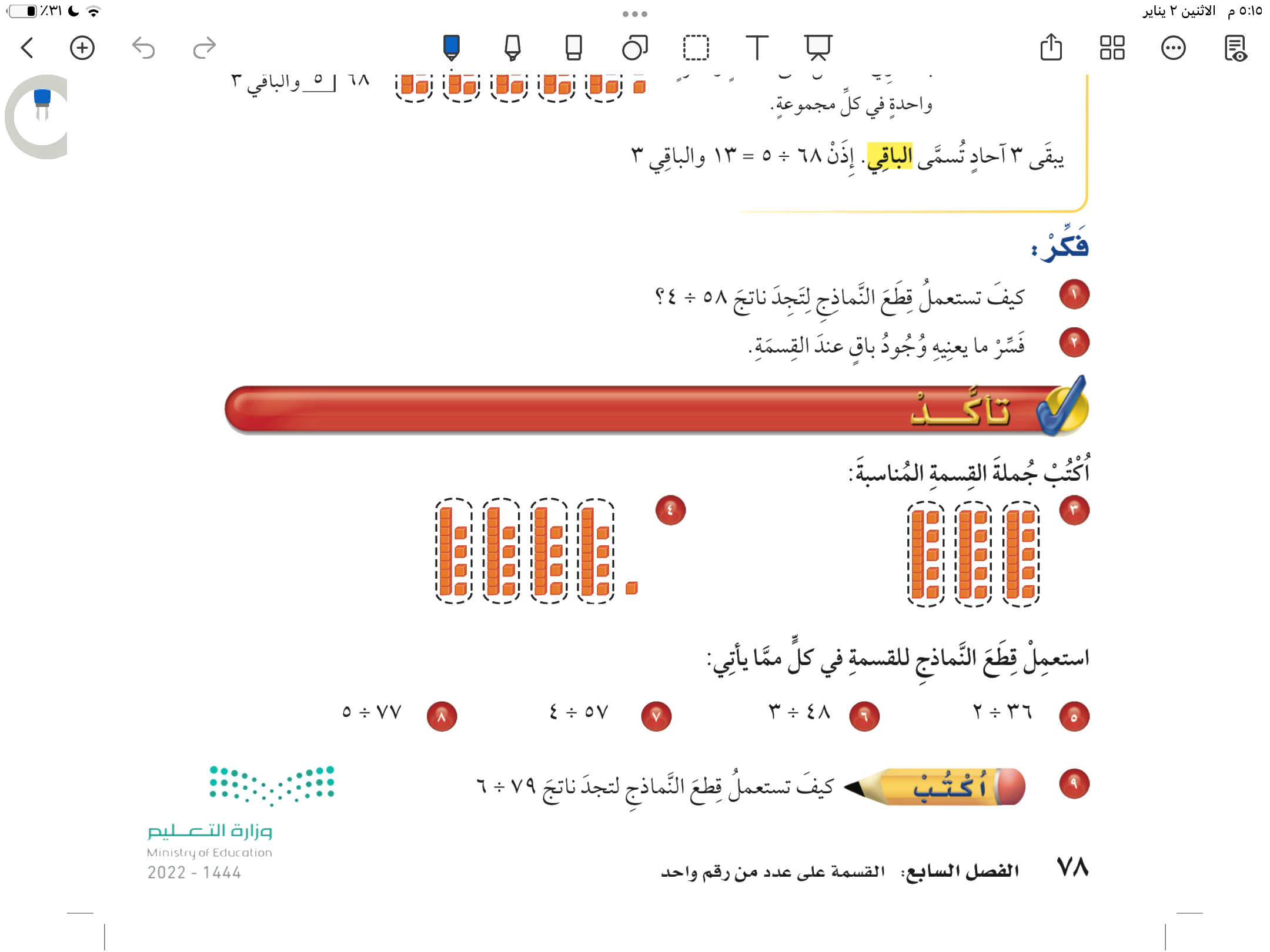 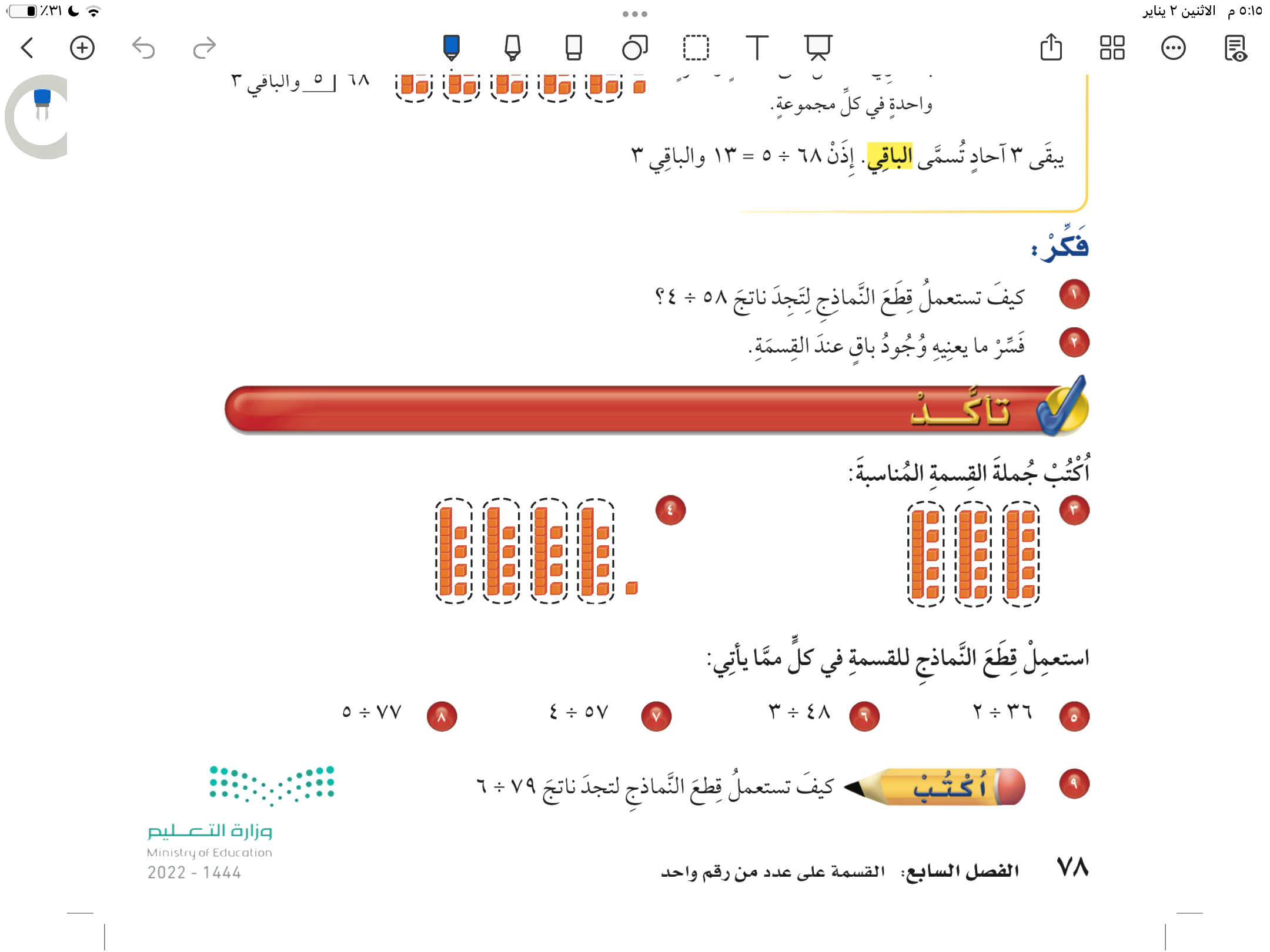 صفحة ٧٨